ВІДДІЛ ОСВІТИ,МОЛОДІ І СПОРТУ БЕРЕЖАНСЬКОЇ МІСЬКОЇ РАДИ Бережанська загальноосвітняшкола І-ІІІ ступенів №1Учитель року – 2017
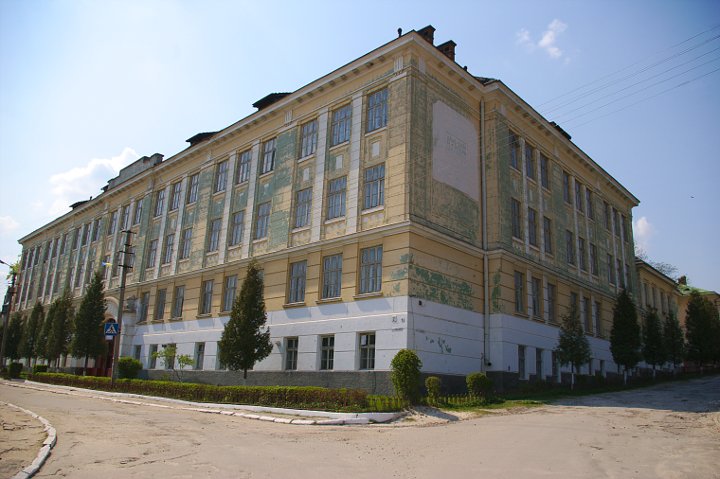 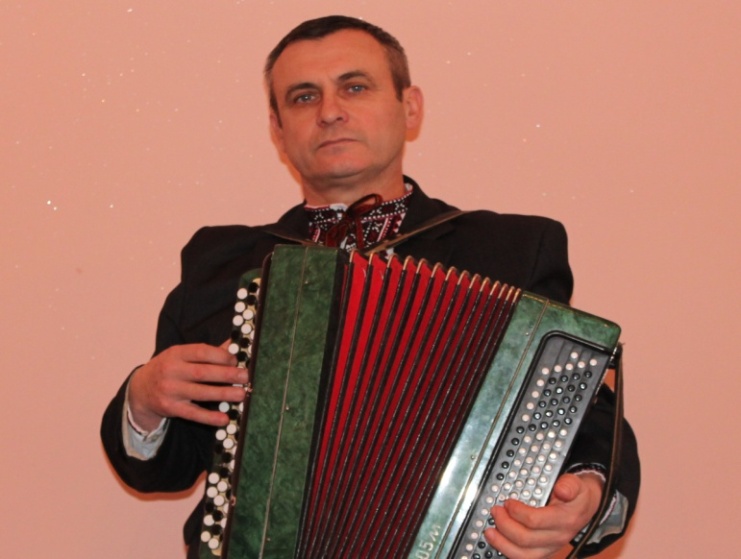 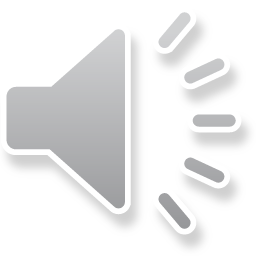 Номінація  «Музичне мистецтво»
Бережани 2016
Про себе
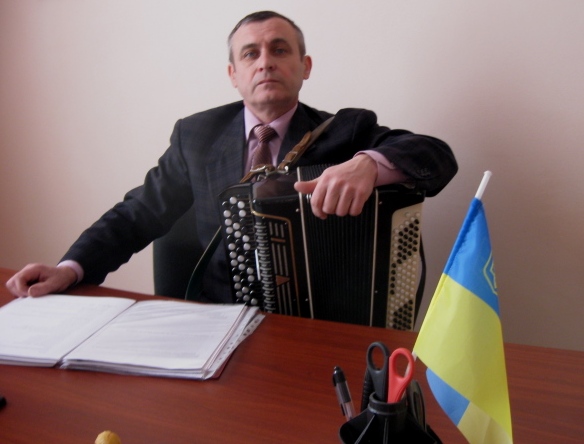 Атаманчук Михайло Іванович
Народився 16.10.1964р.
У 1983 році закінчив Теребовлянське культосвітнє училище
У 2012 році здобув кваліфікацію вчитель музичного мистецтва у Дрогобицькому державному педагогічному університеті
Працюю у Бережанській ЗОШ І-ІІІ ст.№1
Моє життєве кредо
Любити життя і цінувати кожну його хвилину, нести радість, у книгах шукати істину, у людях – мудрість.
Педагогічне кредо
Ми маємо навчати так, щоб дитина почувалася  шукачем і відкривачем знань. Тільки за цієї умови одноманітна, напружена, стомлива робота школяра забарвлюється радісними почуттями і приносить маленьким людям переживання творця.
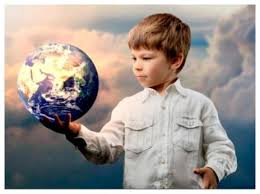 Проблема, над якою я працюю:
«Упровадження інноваційних технологій на сучасному уроці музичного мистецтва»
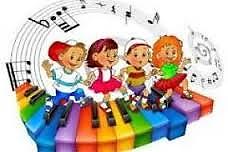 Актуальність проблеми
виховувати людяність,доброту, чуйність,високі почуття любові до рідного краю,національного мистецтва і культури ;
відчувати приналежність до світової культури;
формувати естетичні судження;
пробуджувати крізь мистецтво потребу у красі дій.
Шляхи реалізації:
Напрямки впровадження:
Забезпечення доступу до аудіо- та відеоінформації з будь-якої теми;
Відкриття можливості загального та професійного розвитку учнів;
Використання творчих, пошукових, особистісно-зорієнтованих форм навчання та виховання учнів
Сприяння розвитку самостійності учнів;
Збагачення методичних можливостей уроку;
Полегшення сприймання матеріалу;
Сприяння  здійсненню диференціації та індивідуалізації навчання;
Посилення міжпредметних зв'язків.
Застосування інноваційних технологій
Вважаю актуальним впровадження в навчальний процес проектних технологій
Урок музичного мистецтва з використанням ІКТ дає вчителеві можливість запропонувати учням захопливі, образні вправи й завдання, застосувати методи, які передбачають активізацію творчої уяви, образної та емоційної пам‘яті. Саме такими є, зокрема, методи ейдетики.
Ейдетика – сучасна методика розвитку пам‘яті та образного мислення.
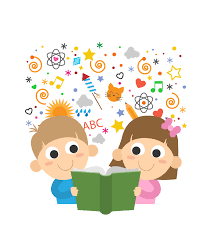 Ейдетика
Головні інструменти ейдетики
Робота з асоціаціями
Акровербальна техніка
Збудували хатку з ліній!
Їх не важко рахувать:
Раз, два, три, чотири, п'ять!
Має назву хатка та
Нотний стан.
Господинь у домі сім:
До, ре, мі фа, соль, ля, сі.
Щоб дверцята відчиняти,
Треба ключ надійний мати.
Ключ до музики - запам'ятай -
І скрипковим називай.
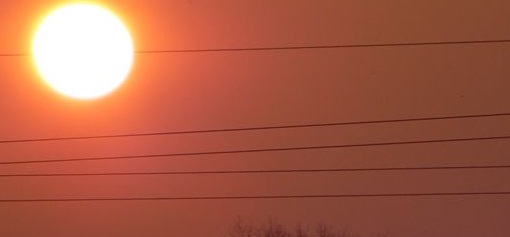 Я на своїх уроках використовую методику Карла Орфа
«Елементарна музика, слово і рух, ігри і все, що пробуджує і розвиває духовні сили дитини, створюють основу для розвитку її особистості, основу, без якої ми прийдемо до душевного спустошення» 
Карл Орф
Основні положення цієї методики
Нетрадиційні музичні інструменти, виготовлені учнями(за методикою К. Орфа)
Барабуми – залізні баночки різних розмірів. Звук видобувають за допомогою дерев‘яних паличок, ритмічно вдаряючи по верхній частині інструмента.
Цоканчик – залізні кришечки, зачеплені одна навпроти одної на дротику і підвішані на рогатку.
Шушарики – пластикові ємності з-під молочних продуктів, наповнені крупою. Якщо струсити інструмент, буде чутно шурхотіння, схоже на звучання шейхера.
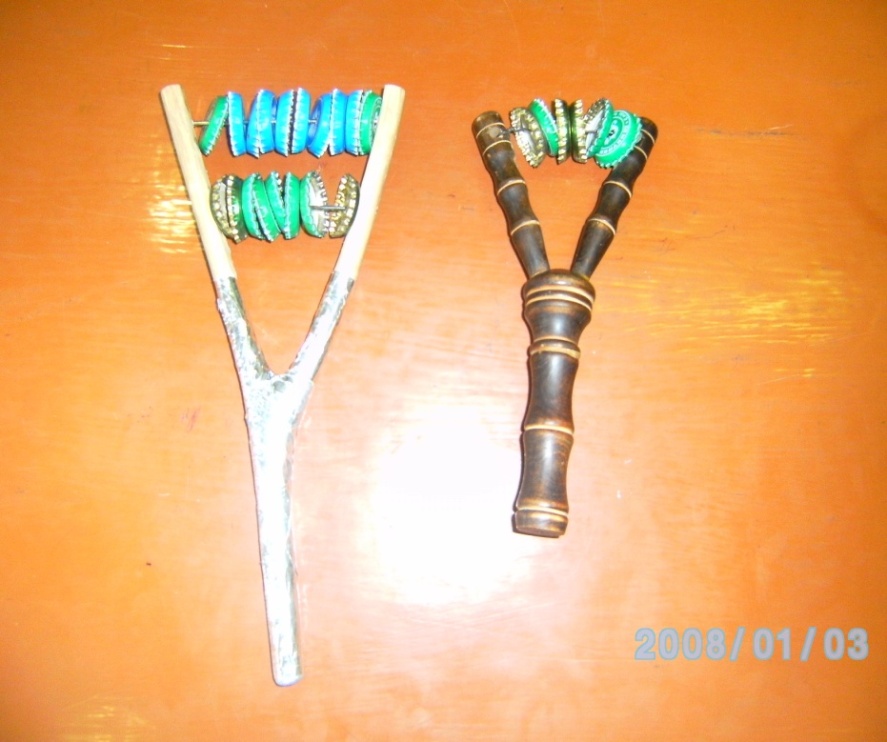 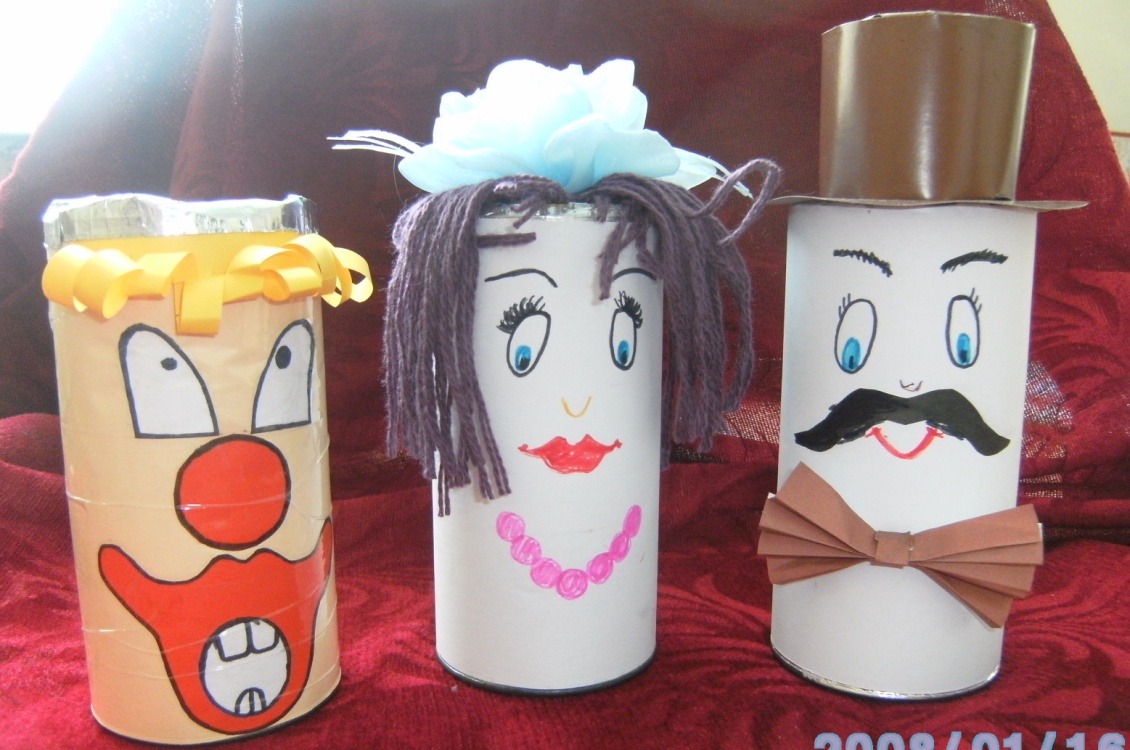 Шумофон – нанизані на залізний стержень ґудзики, які рухаються вверх-вниз і утворюють звук.







Ложковий маракас – затиснута пластиковими ложками капсула від «кіндер-сюрпризу», яка містить сипучі речовини. Ложки скріплені кольоровим скотчем. Інструмент і на вигляд, і за звуком схожий на маракас.
Торохтушки – горіхові шкаралупки, нанизані на залізний стержень. При струшуванні утворюють звук.
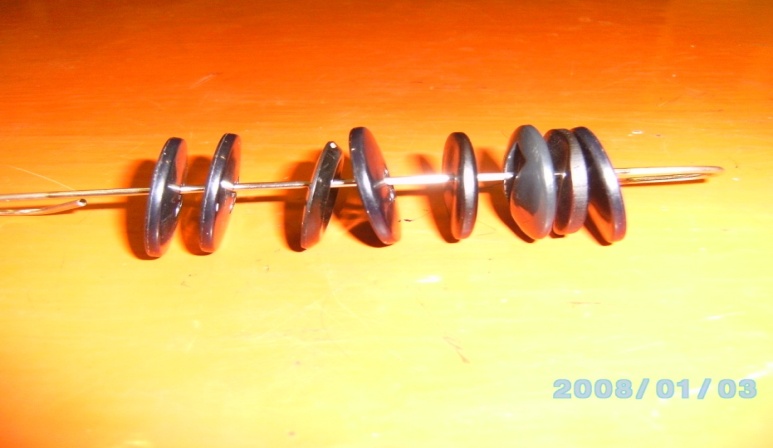 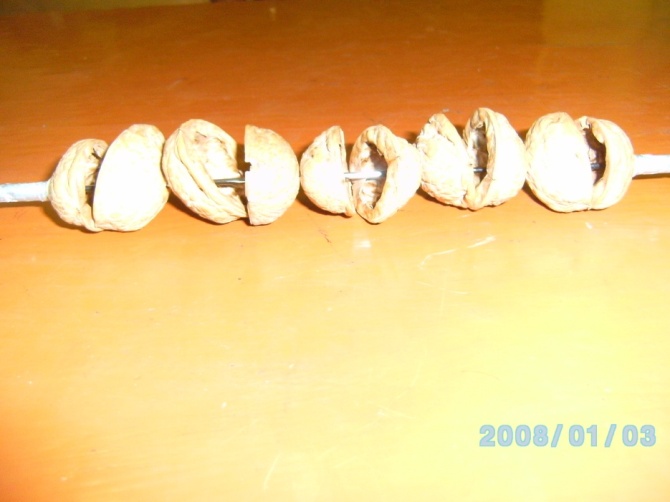 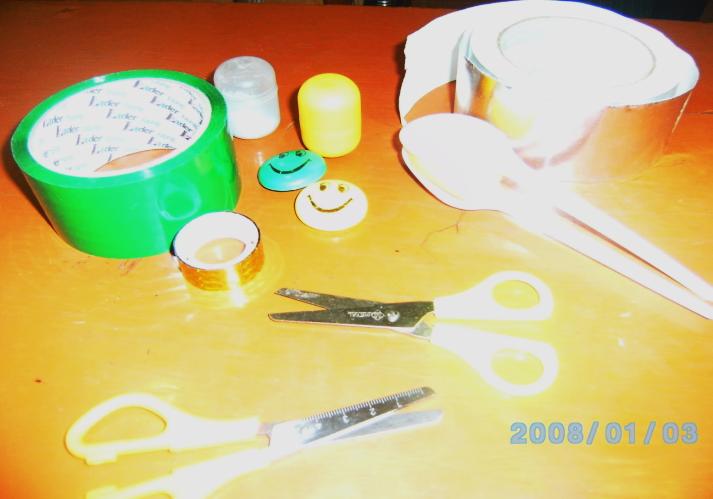 Процес музикування
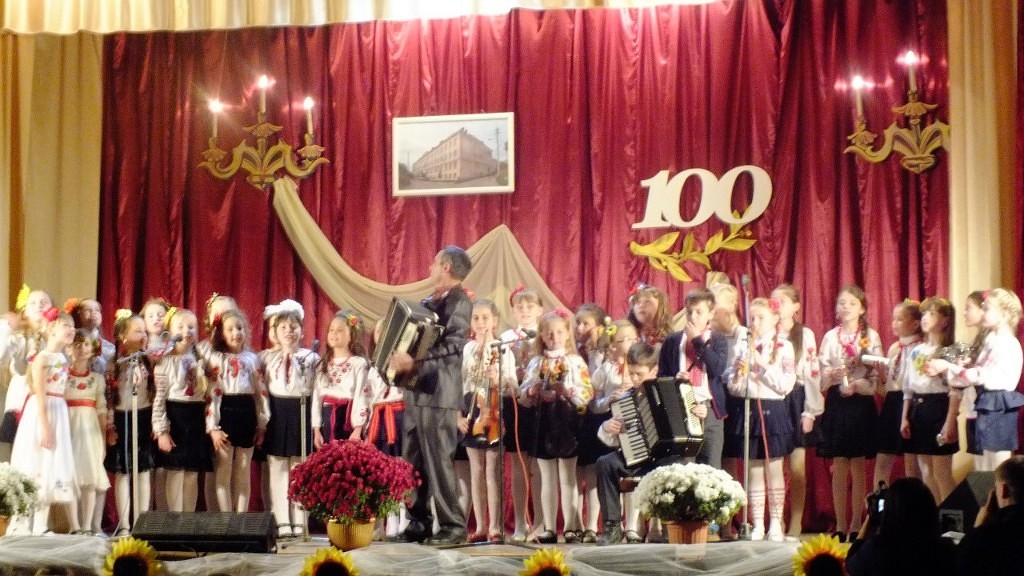 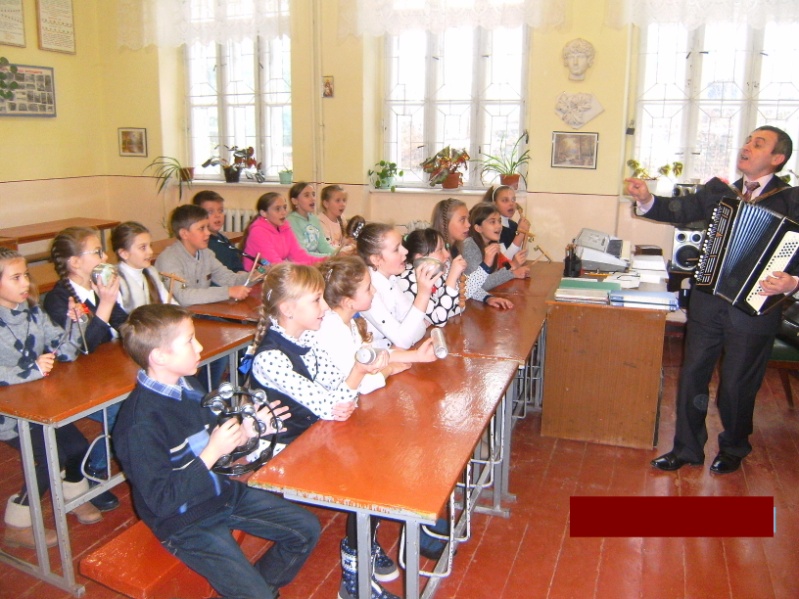 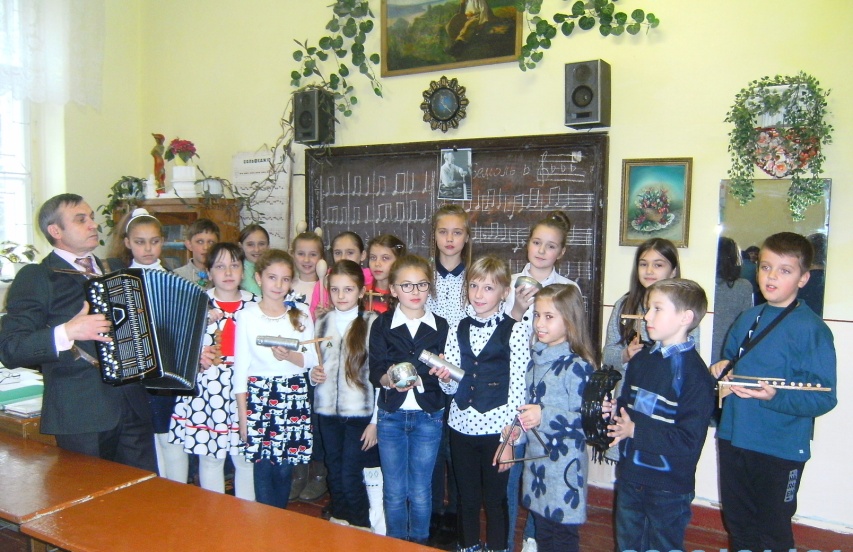 Теорія Мюррея Шафера про синтез мистецтв
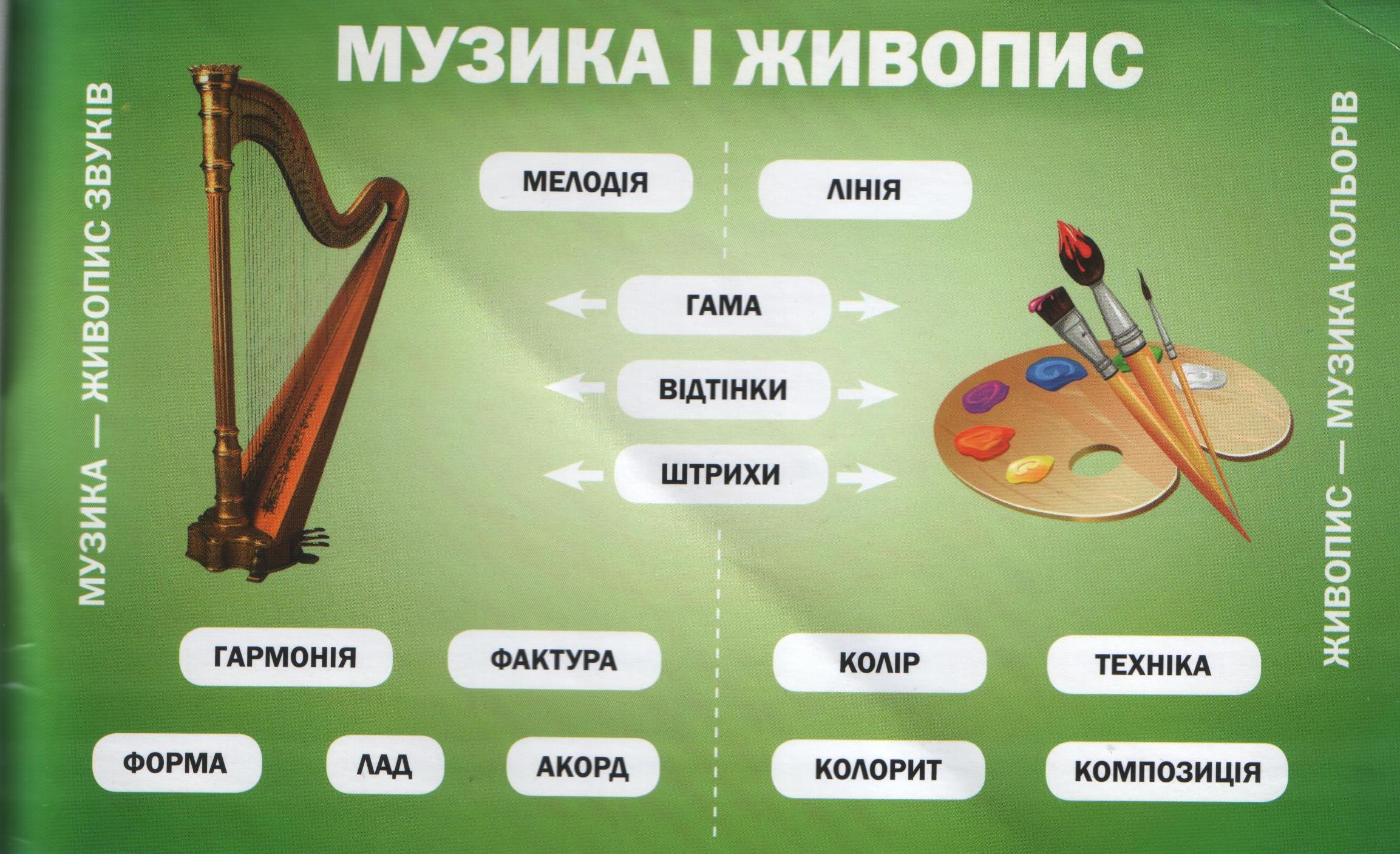 Ця теорія у нас знайшла відображення у поєднанні музичного, образотворчого та хореографічного мистецтва
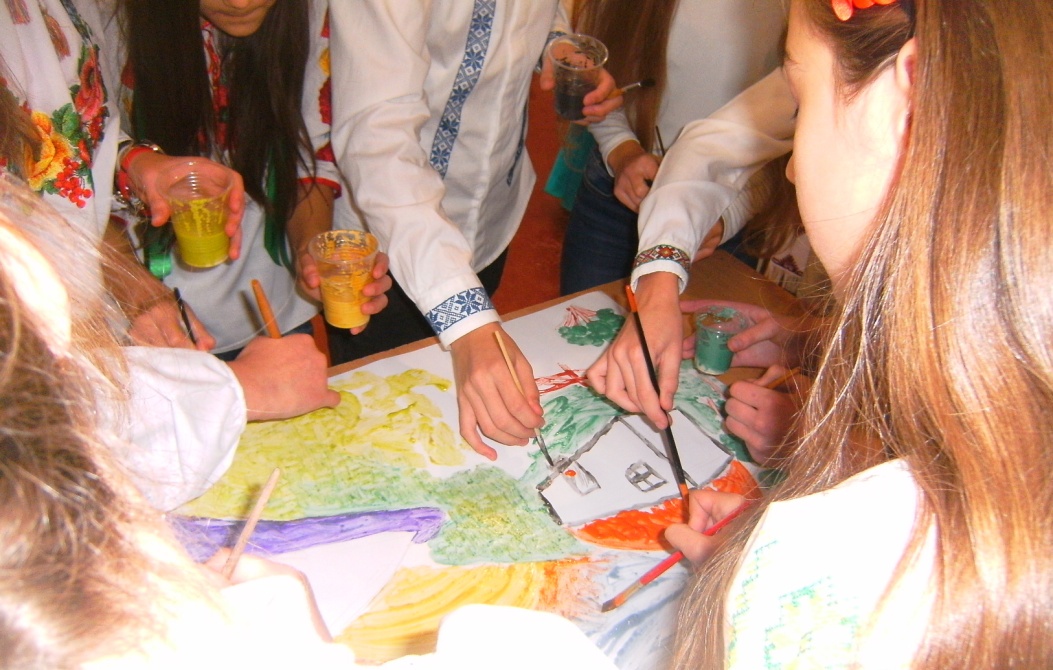 Рівень музичної компетентності учнів 5-7 класів на кінець 2015-2016н.р
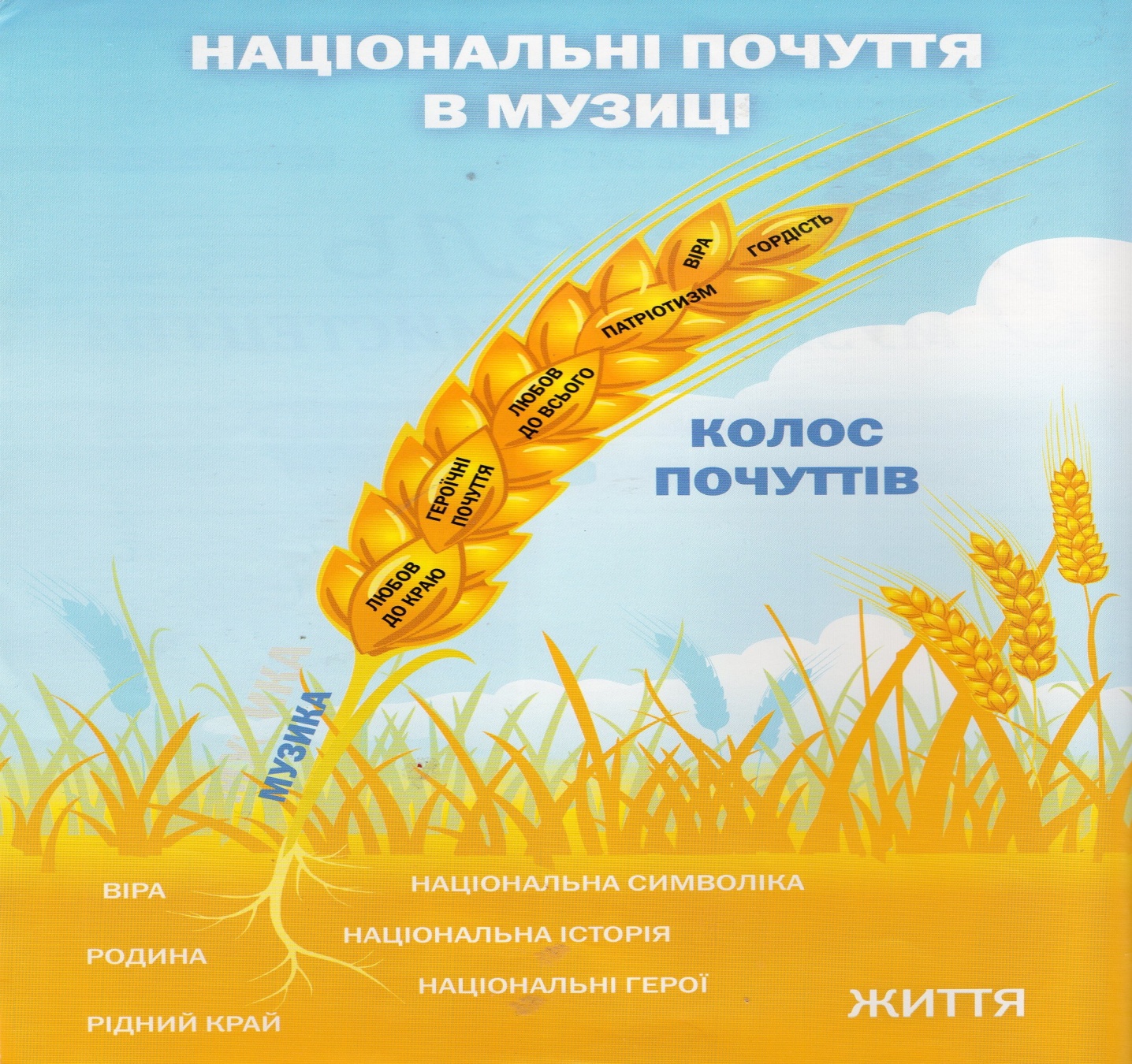 Без музичного мистецтва є неможливим національно-патріотичне виховання
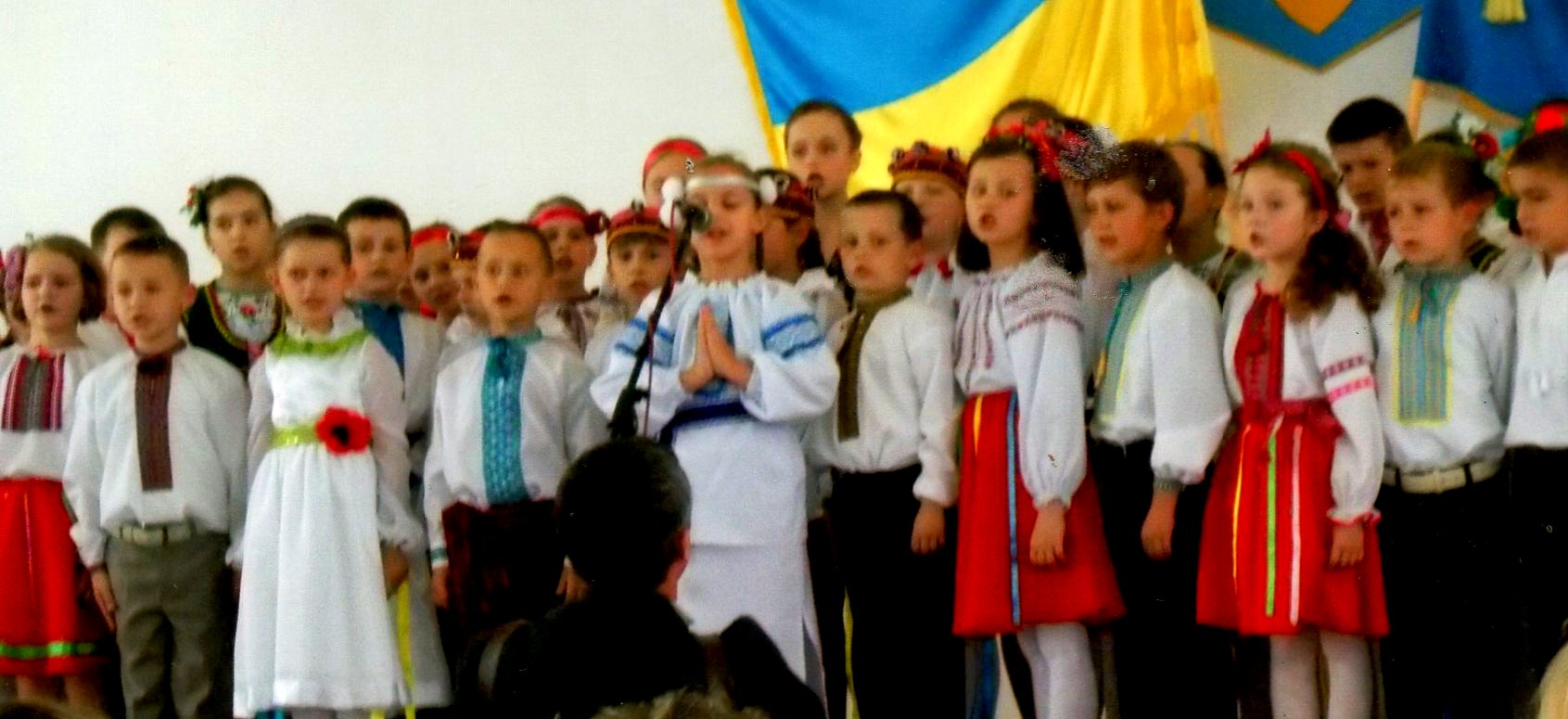 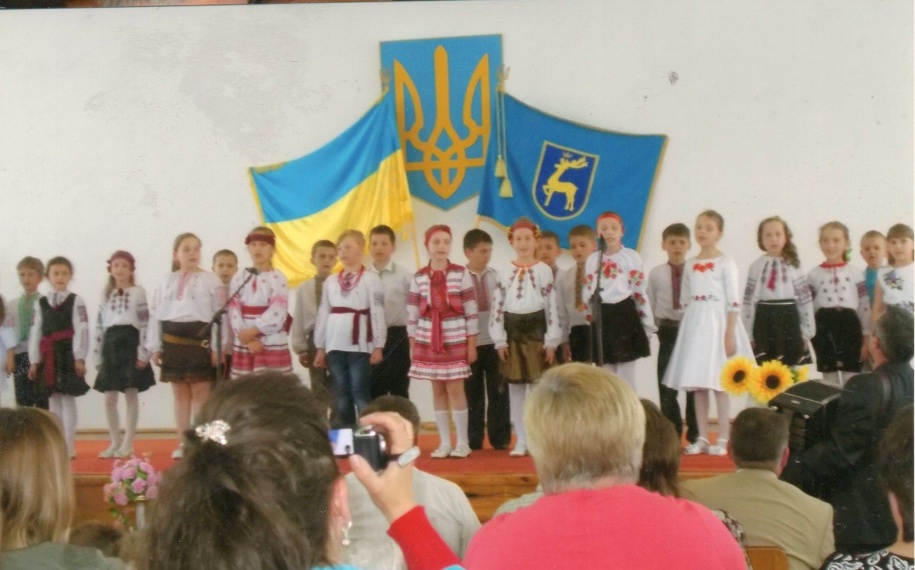 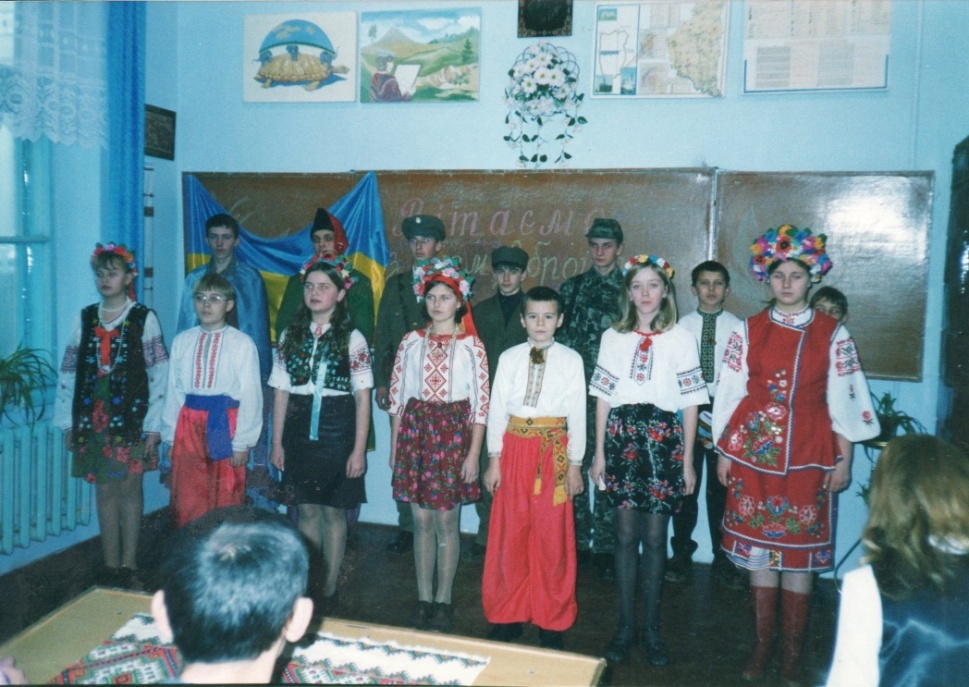 Традиційним у нашій школі стало свято « Прощання з Колядою»
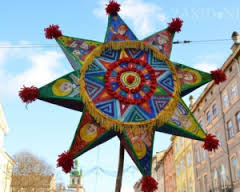 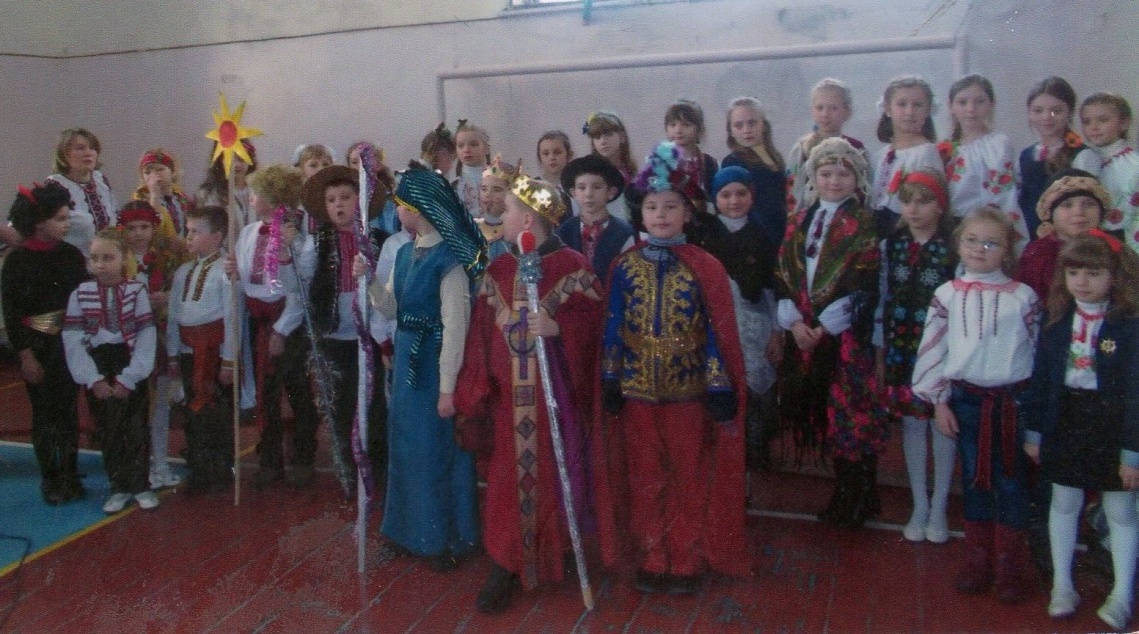 Концерт як результат роботи
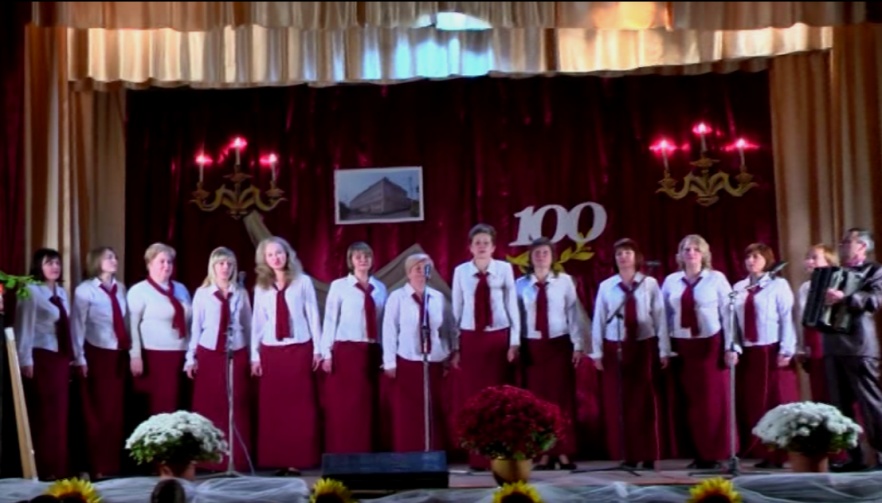 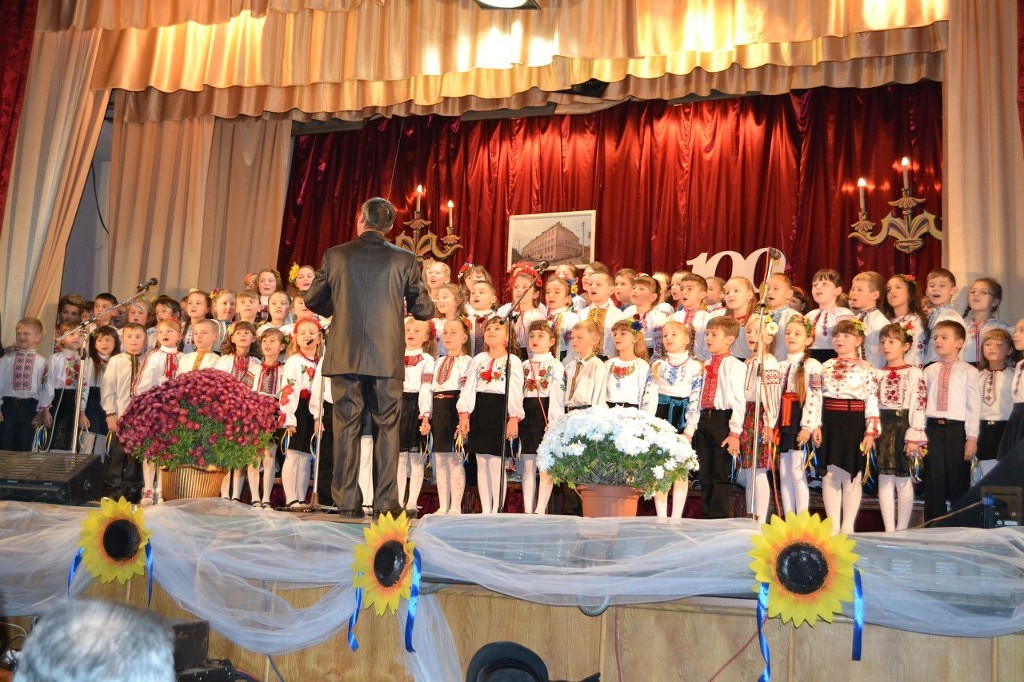 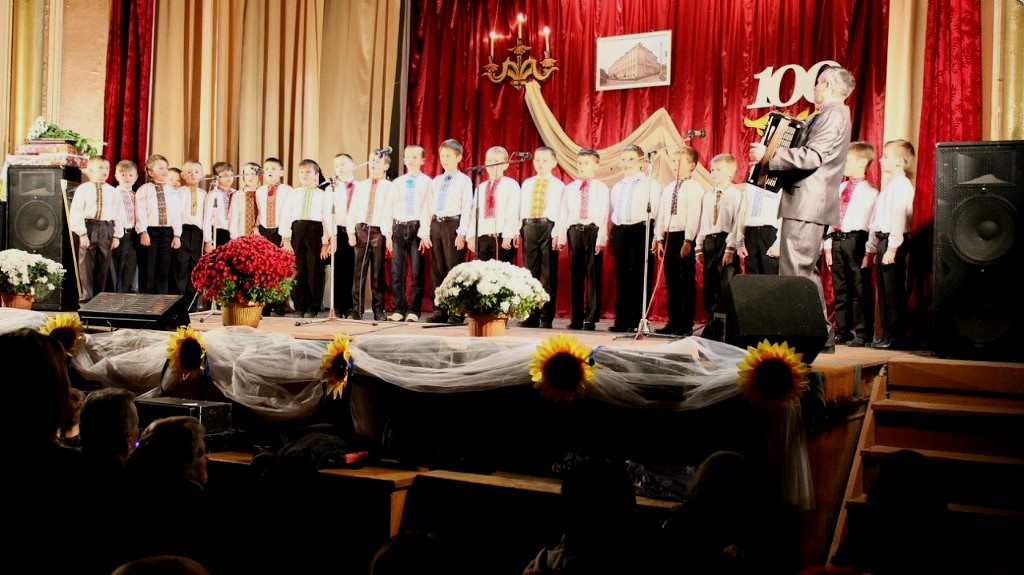 Зайнятість учнів школи у гуртках
У нашій школі працюють гуртки: ансамбль «Росинка» учнів початкових класів, хор учнів середньої школи. Ми беремо участь у різних пісенних конкурсах
2013 рік
2014 рік
2015 рік
2016 рік
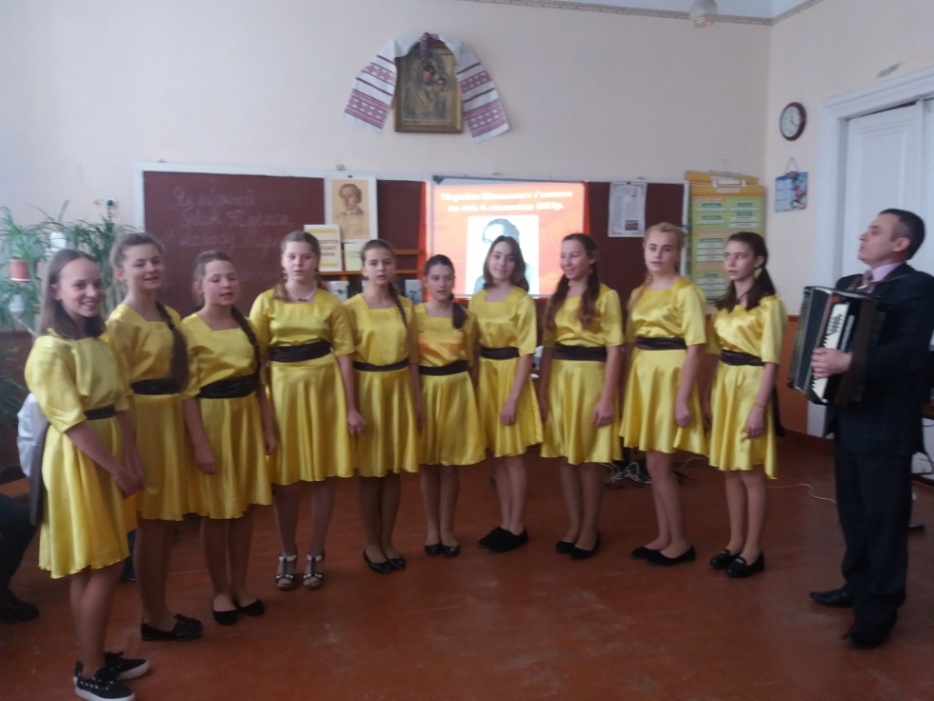 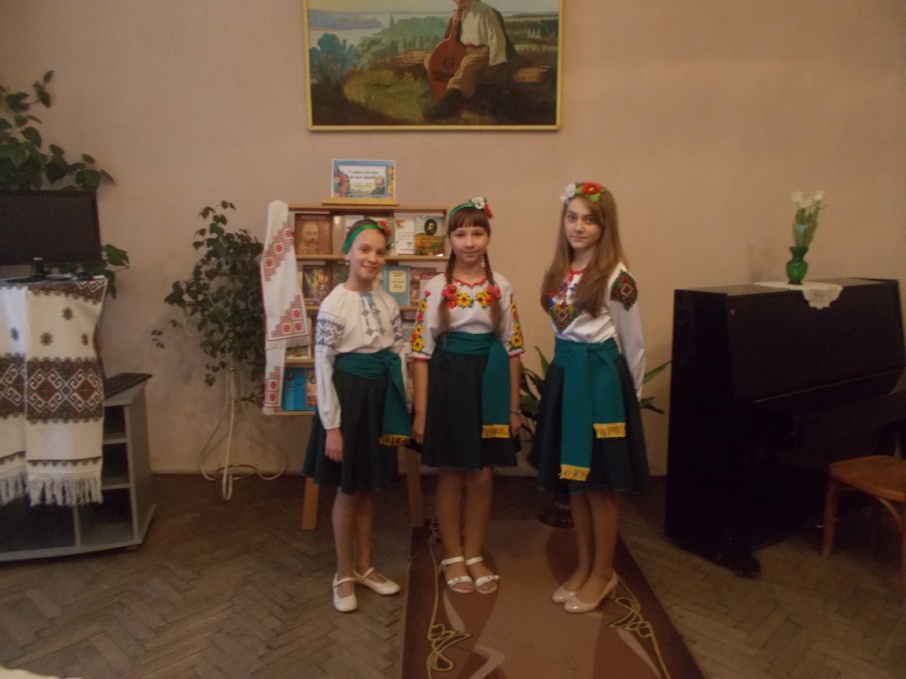 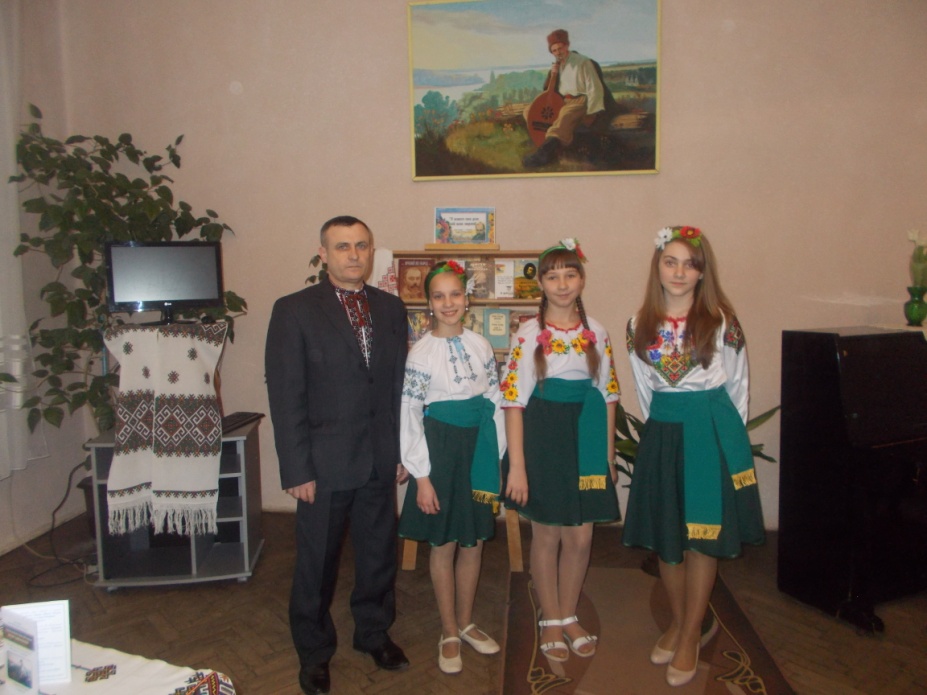 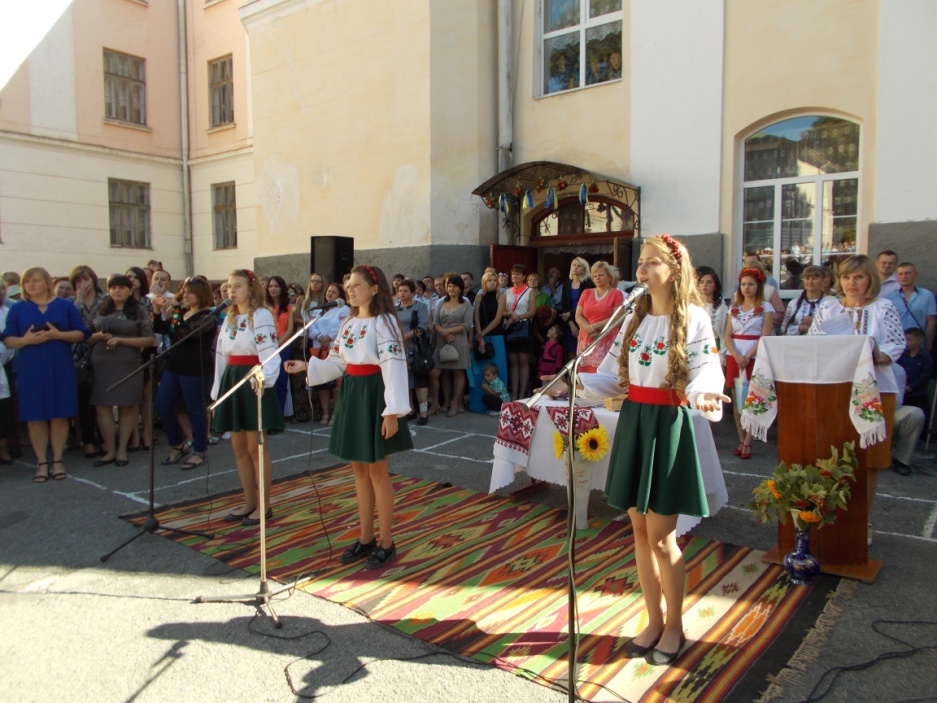 А який відпочинок без веселої пісні!
Якщо любиш свою справу, то хочеш поділитися здобутками з колегами (семінар вчителів художньо естетичного циклу)
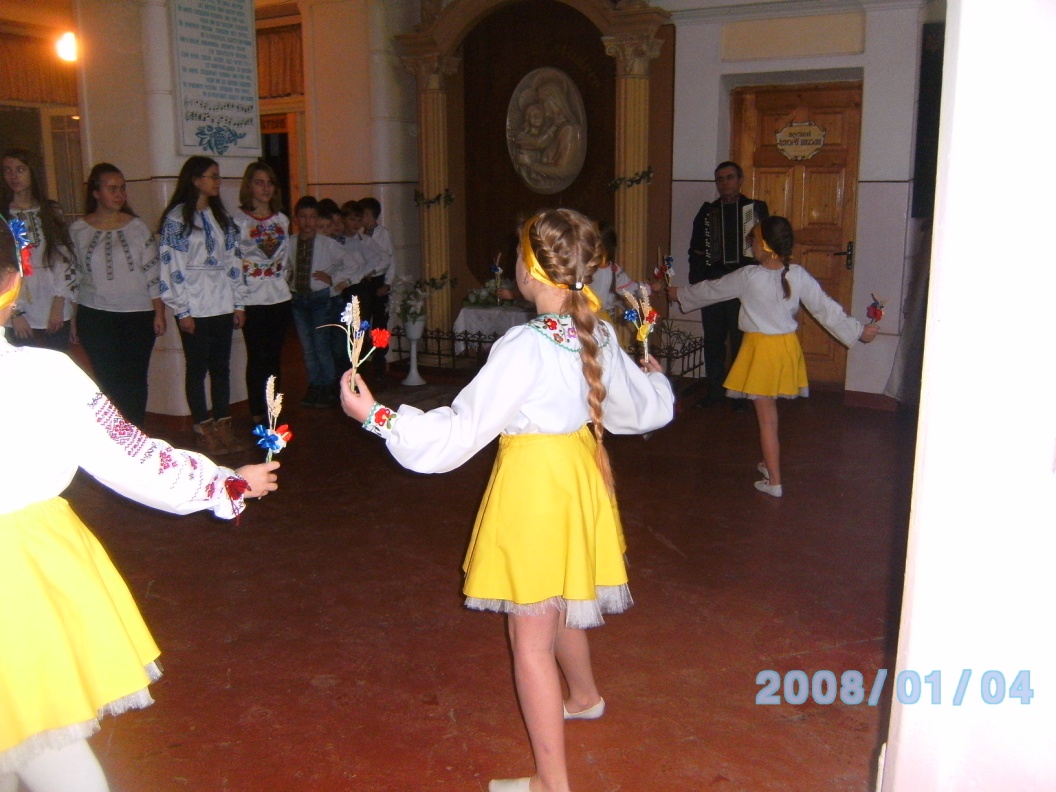 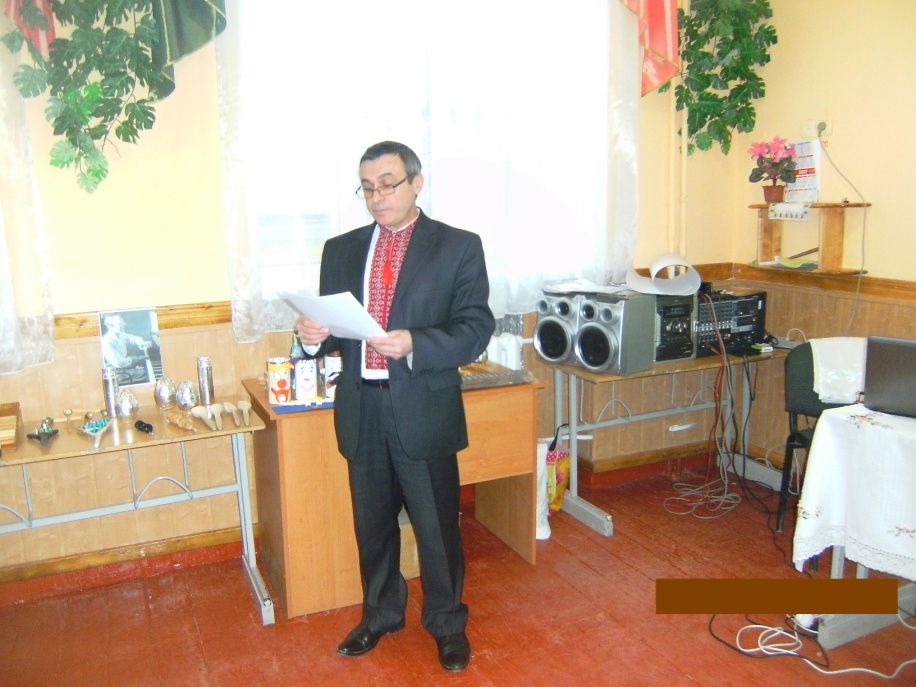 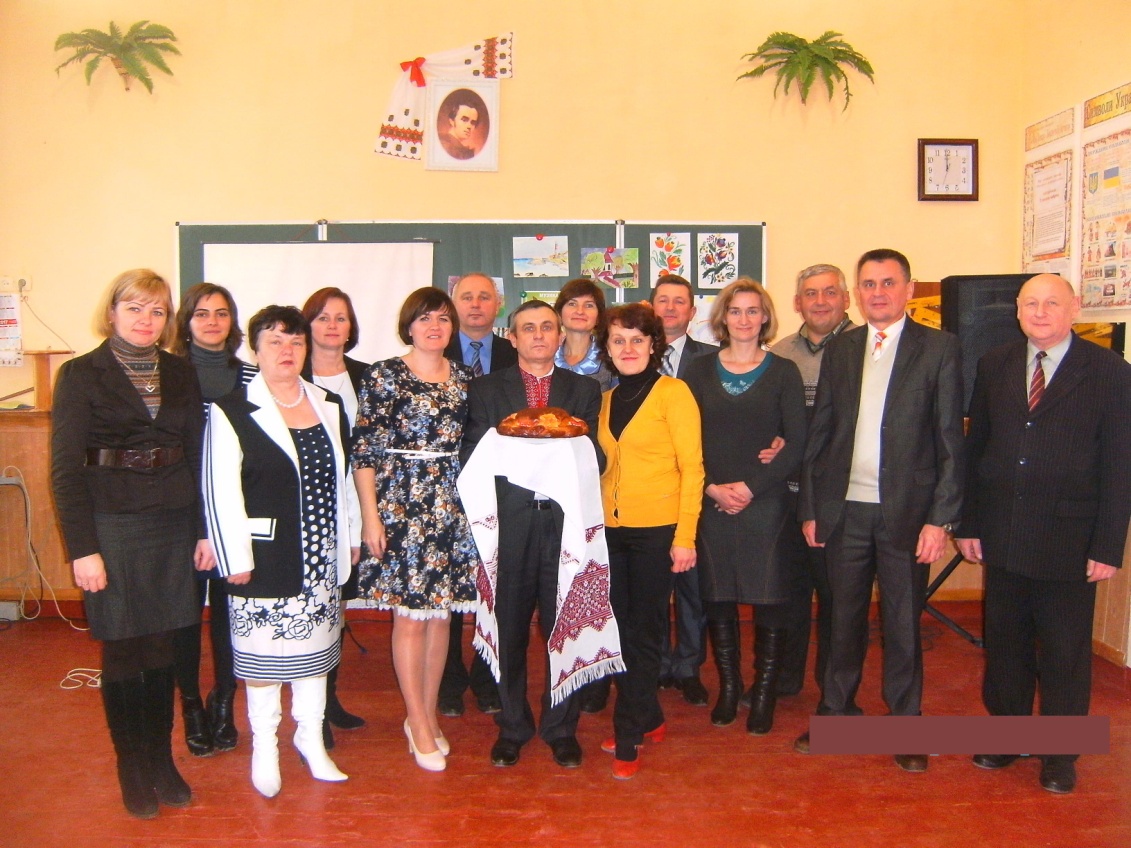 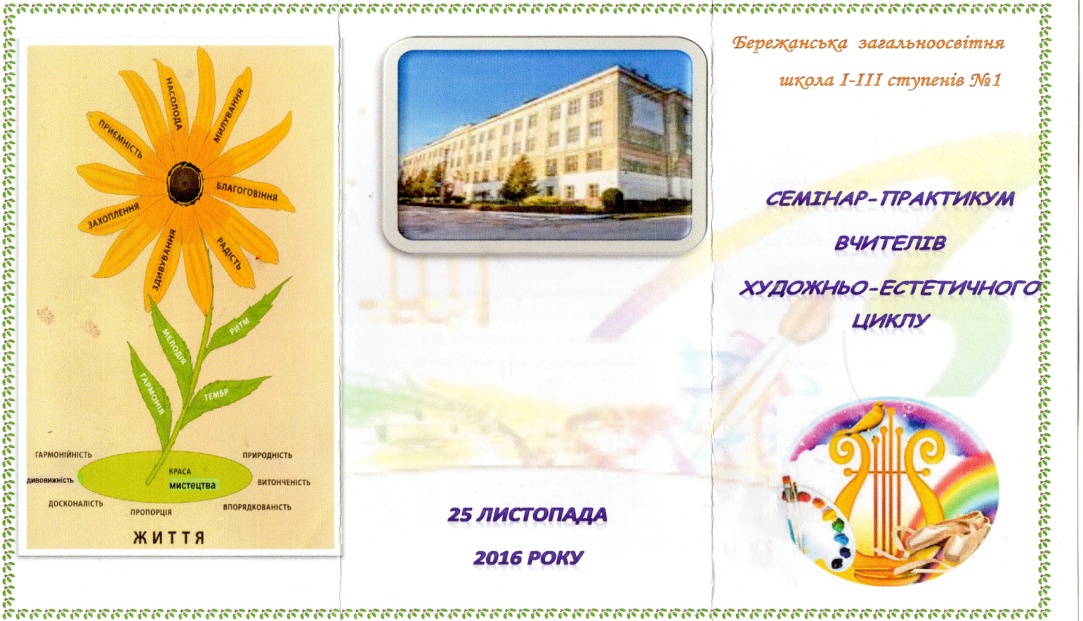 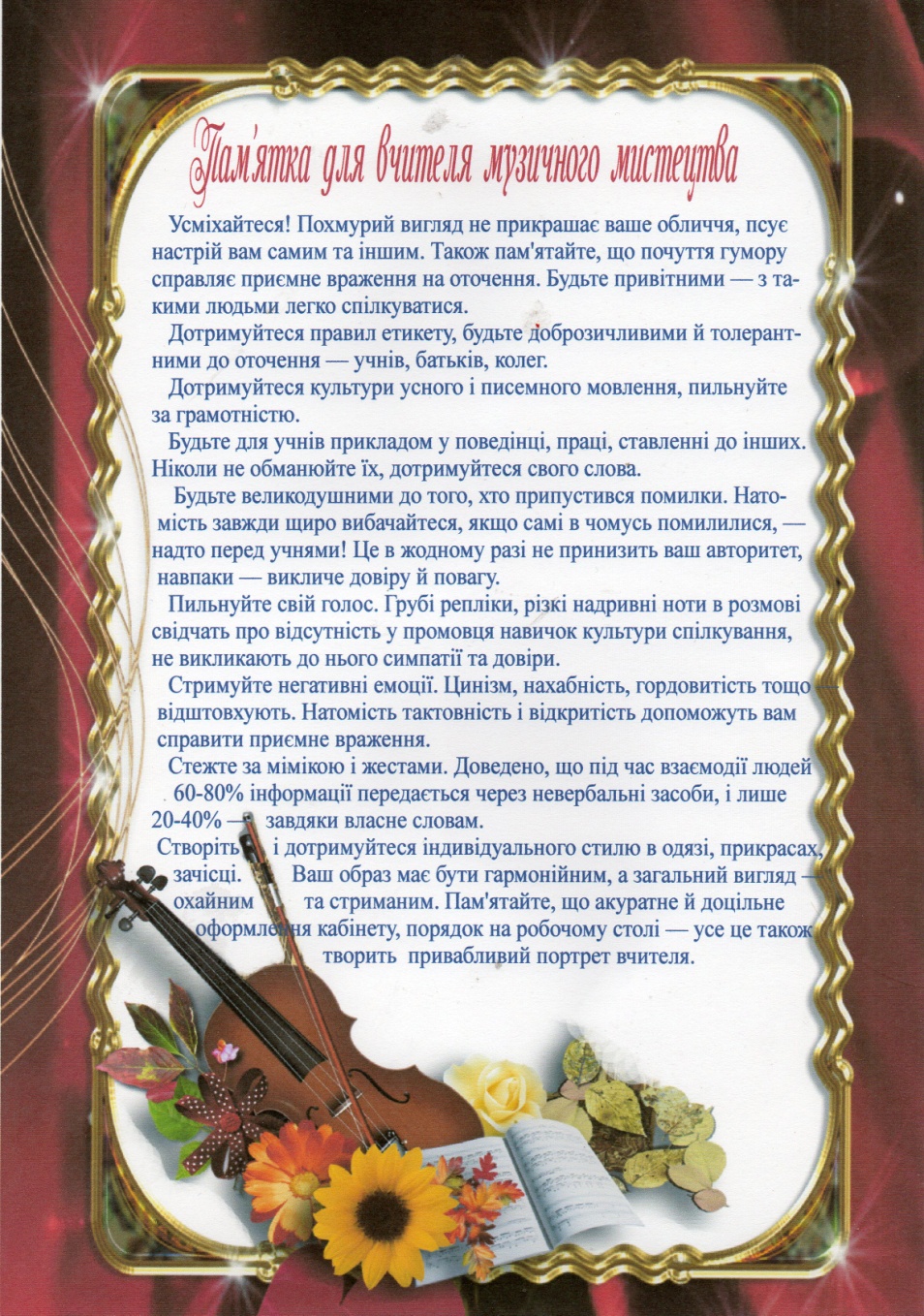 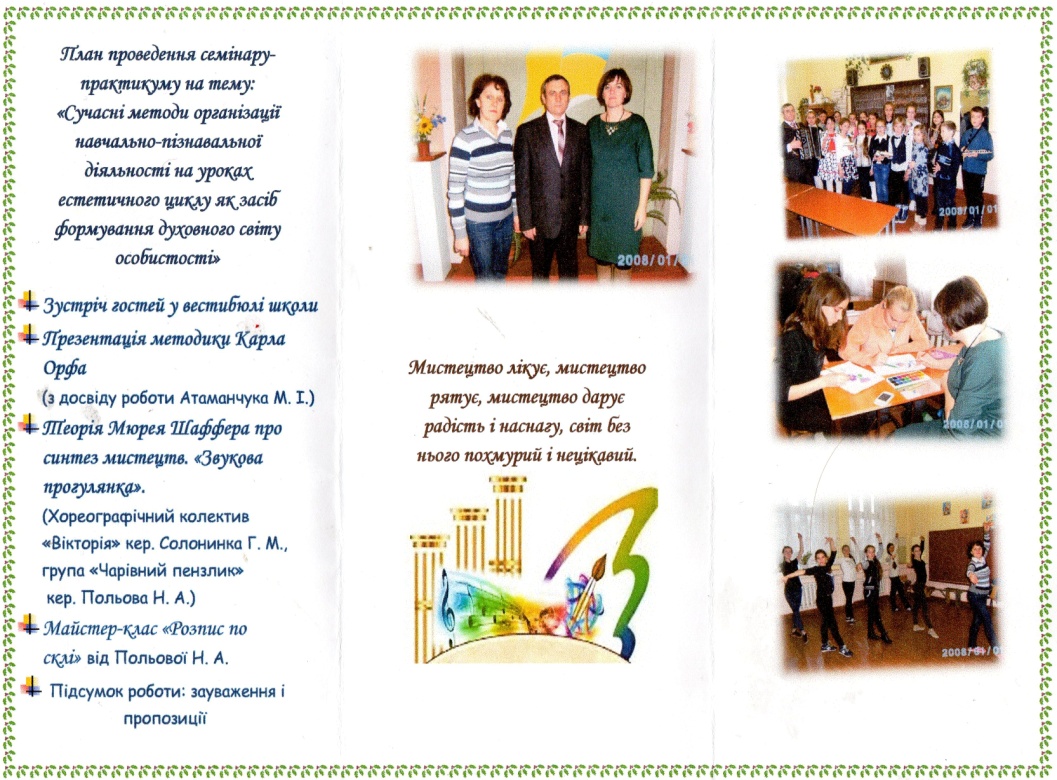 Навчально-методичний комплект - аудіохрестоматія
Матеріальна база кабінету музичного мистецтва
Методичні посібники
Приємно, коли твою роботу гідно оцінюють
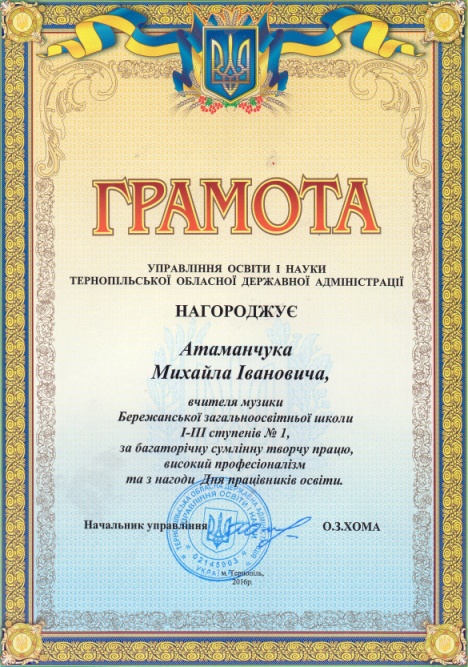 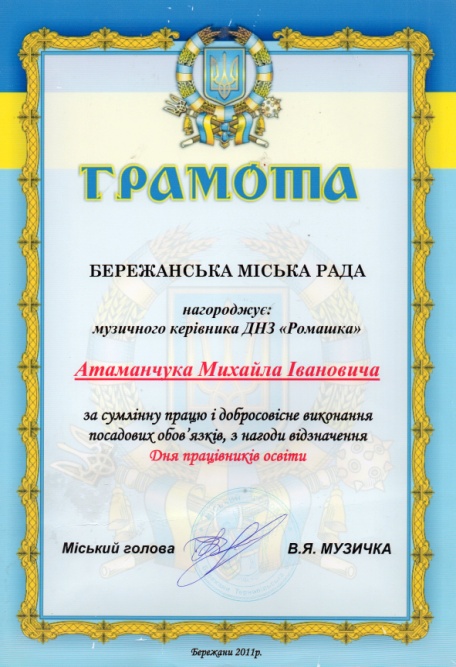 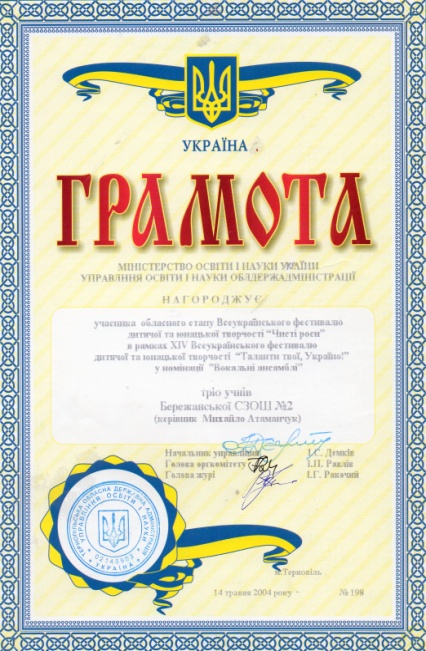 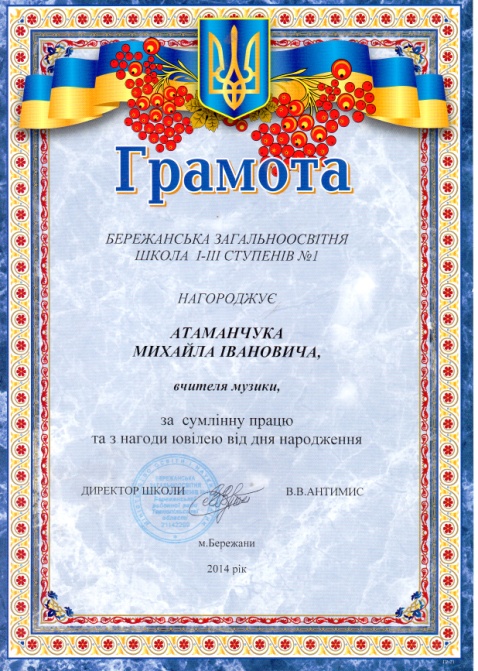 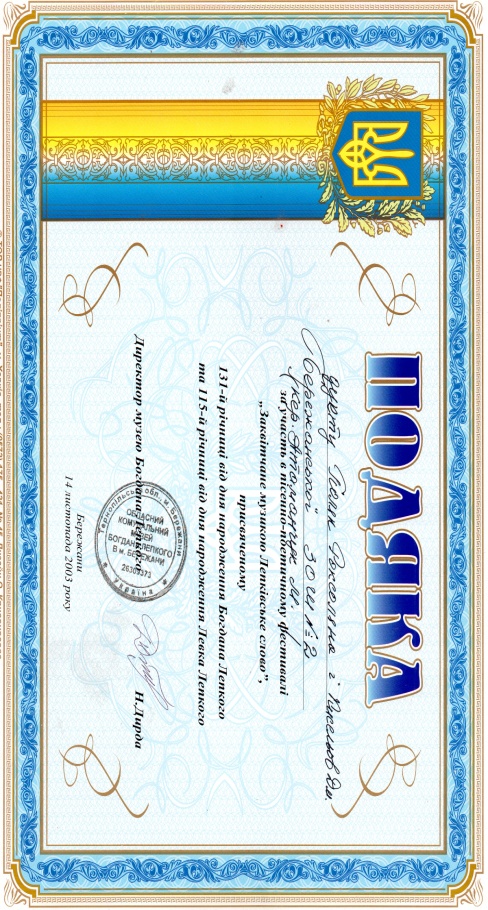 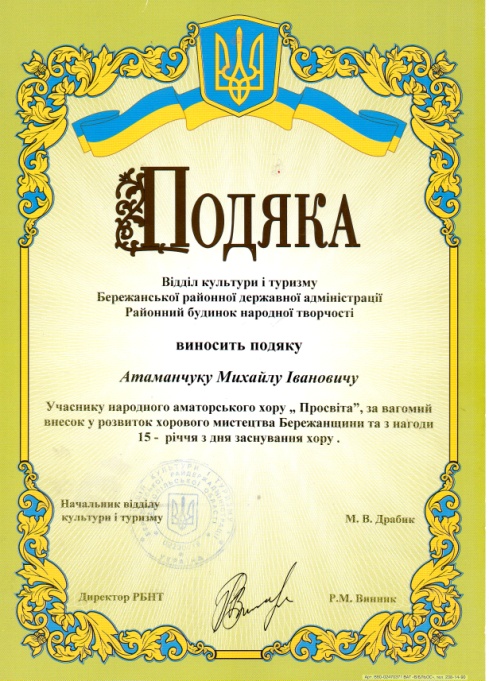 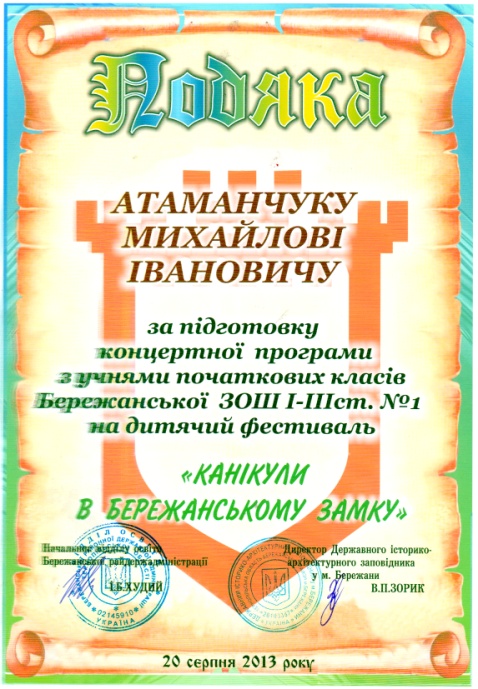 У вільну хвилину
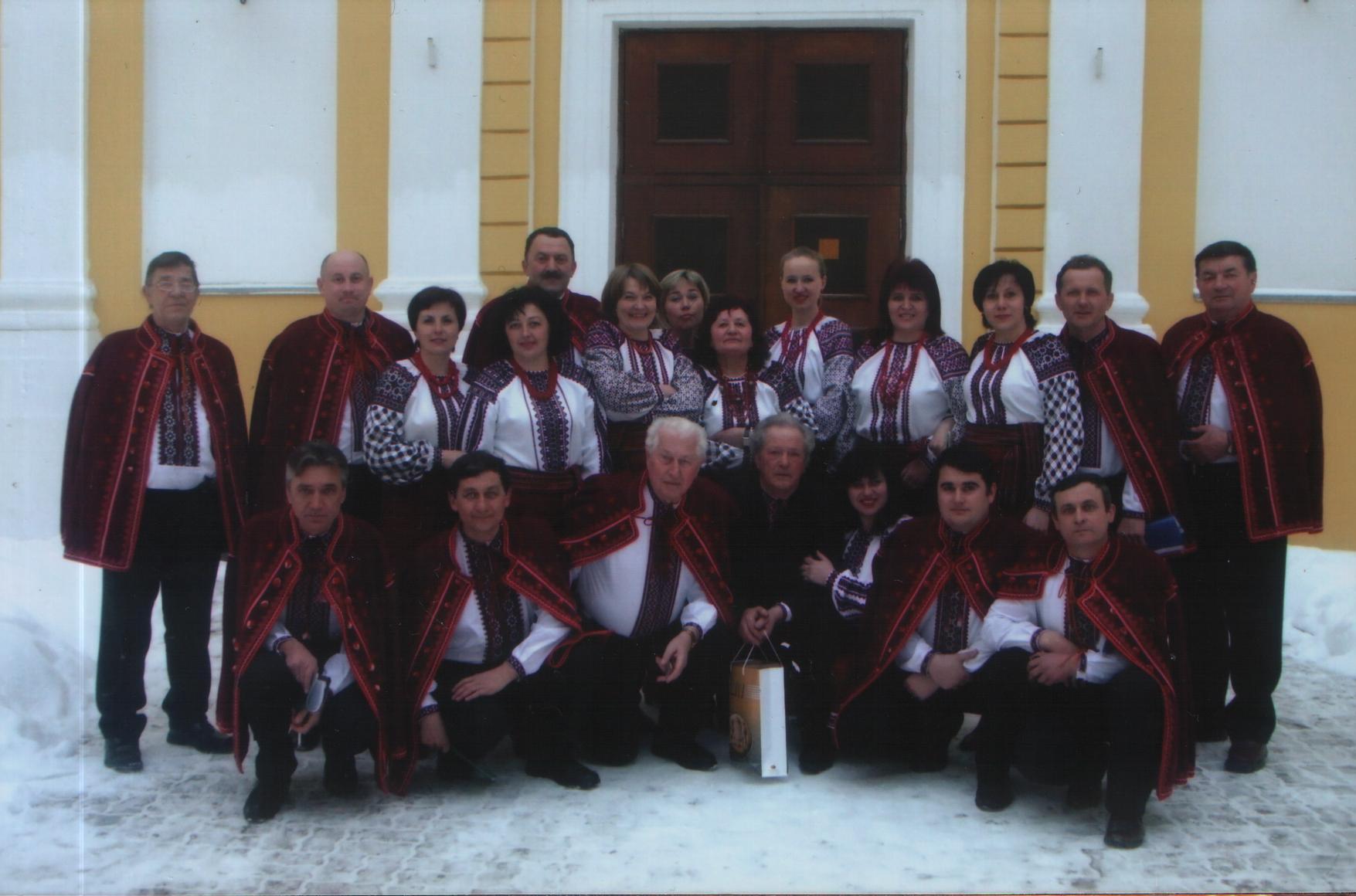 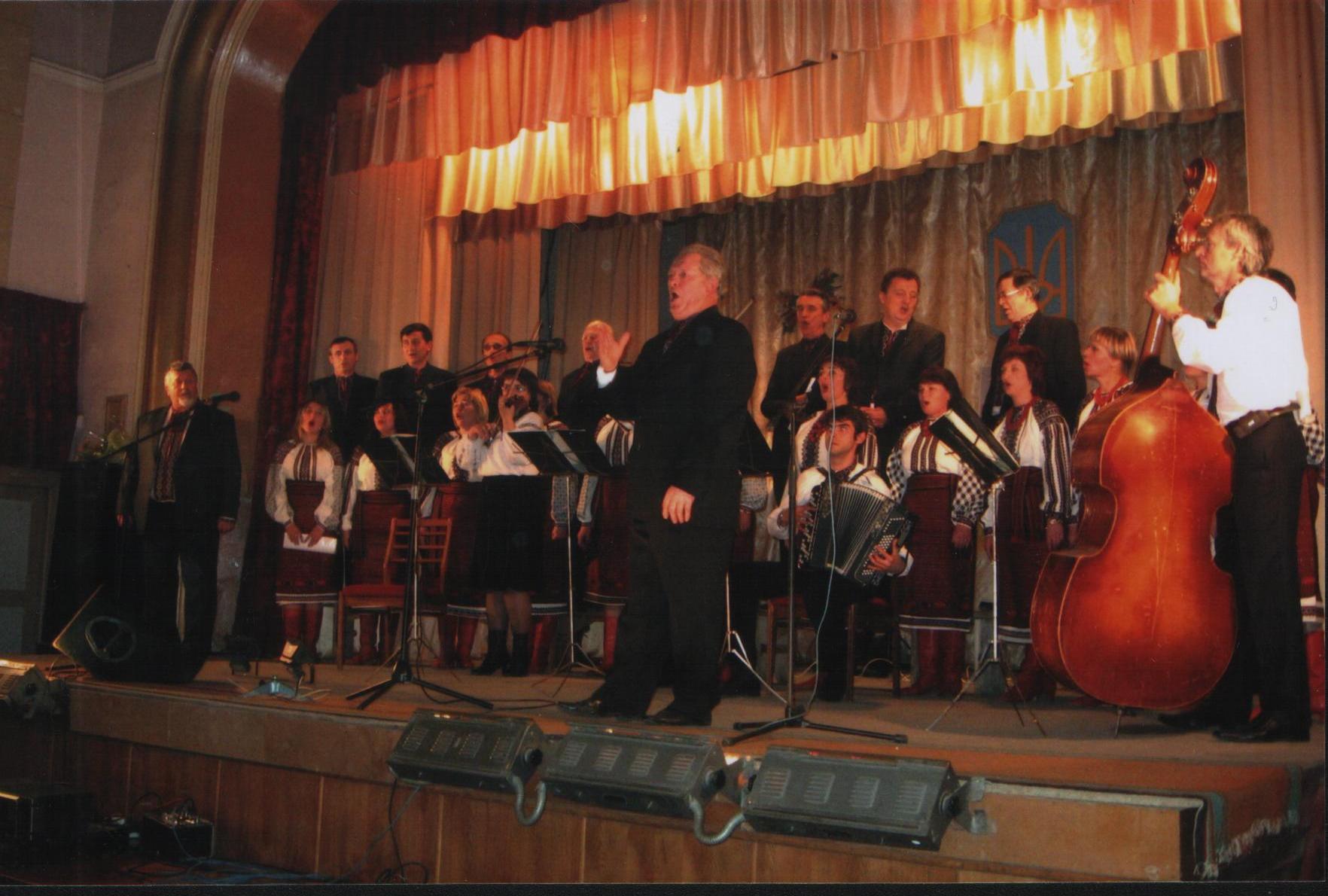 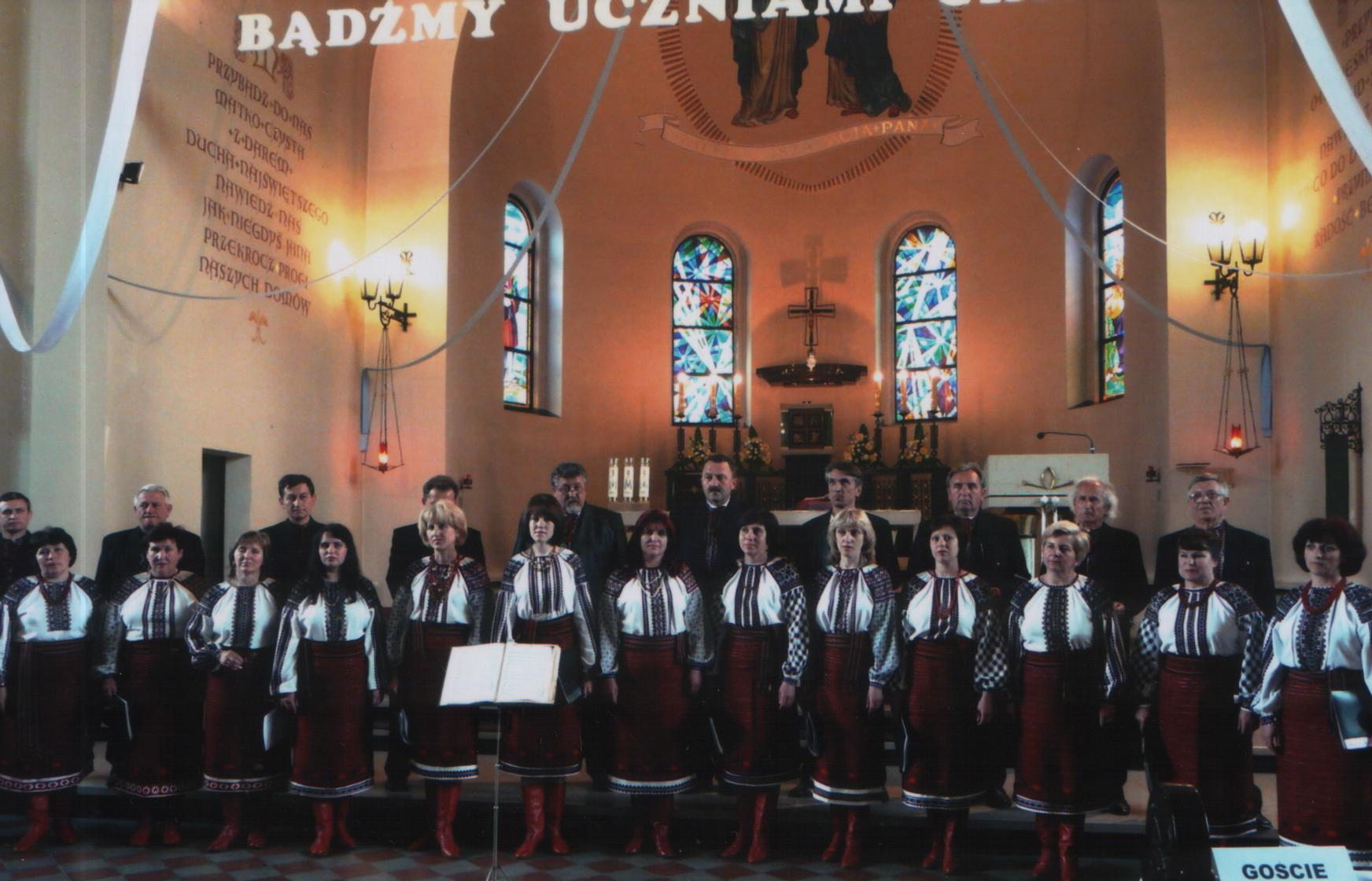 Спасибі, Музико, за те,Що в смутку й радості - зі мною.За те, що чистою росоюДжерельце б‘ється золоте
Дякую за увагу!
Використана література
http://virtkafedra.ucoz.ua/
https://sites.google.com
http://cocteil.blogspot.com
http://osvita.ua
http://training.everrest.in.ua
Музика. 4 клас: Тематичне планування та розробки уроків/М. К. Яскулко. – Х.: «Ранок», 2010. – 144с.
Л. Аристова, В. Сергієнко. Музичне мистецтво: підручник для 3 кл.- К.:Видавничий дім «Освіта»,2013.-112с.
Л. Масол, Л. Аристова. Музичне мистецтво: підручник для 5 класу. – Х.: Сиция, 2013. – 160с.
Музичний керівник. Щомісячний спеціалізований журнал для дитячого садка та початкової школи. К.: ТОВ «МЦФЕР-Україна». 
Уроки музичного мистецтва.3 клас: посібник для вчителя/ І. М. Досяк. – Тернопіль: Навчальна книга – Богдан, 2014. – 160 с.
Учитель музичного мистецтва. Щомісячний спеціалізований журнал для загальноосвітніх навчальних закладів. К.: ТОВ «МЦФЕР-Україна».  -- 2015, №1-12.